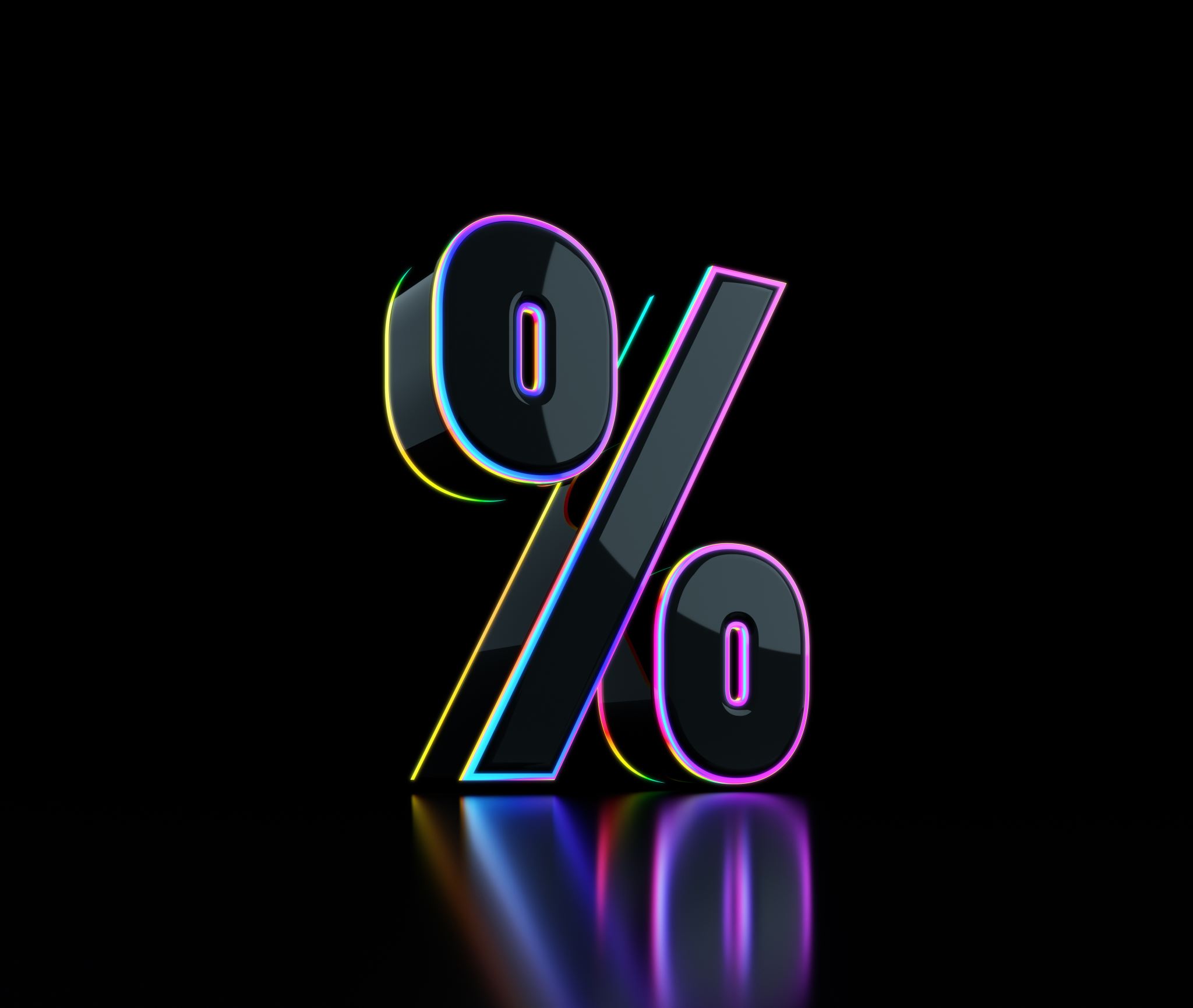 Percentage in daily life
Made by: Iva, 8th grade
Mentored by: Marijana Pili, Math teacher
Elementary School Pušća, Croatia
What is the percentage?
Where we all use percentage?
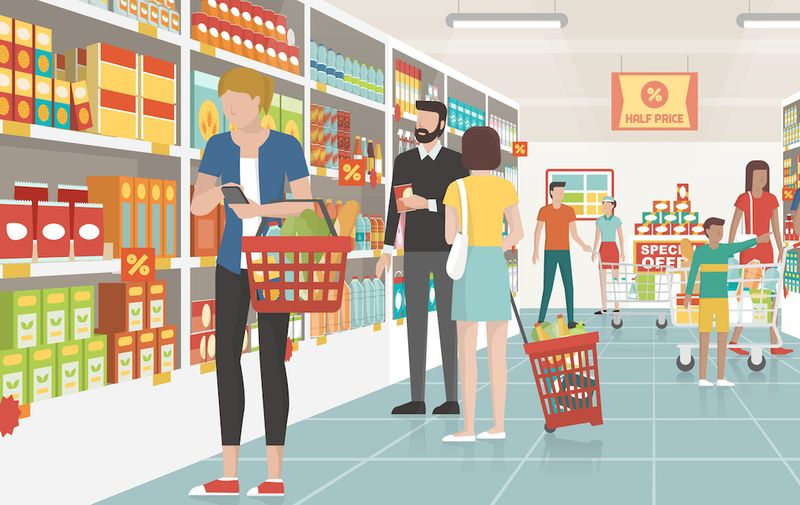 Percentage in shop
lowering  prices
raising prices
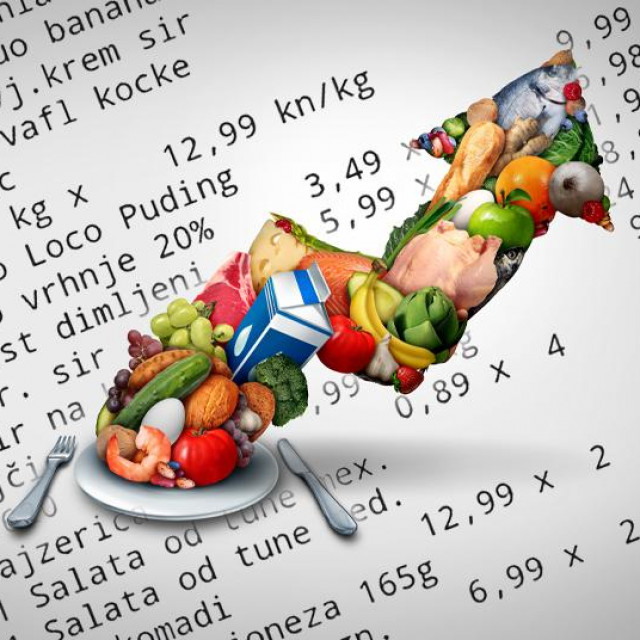 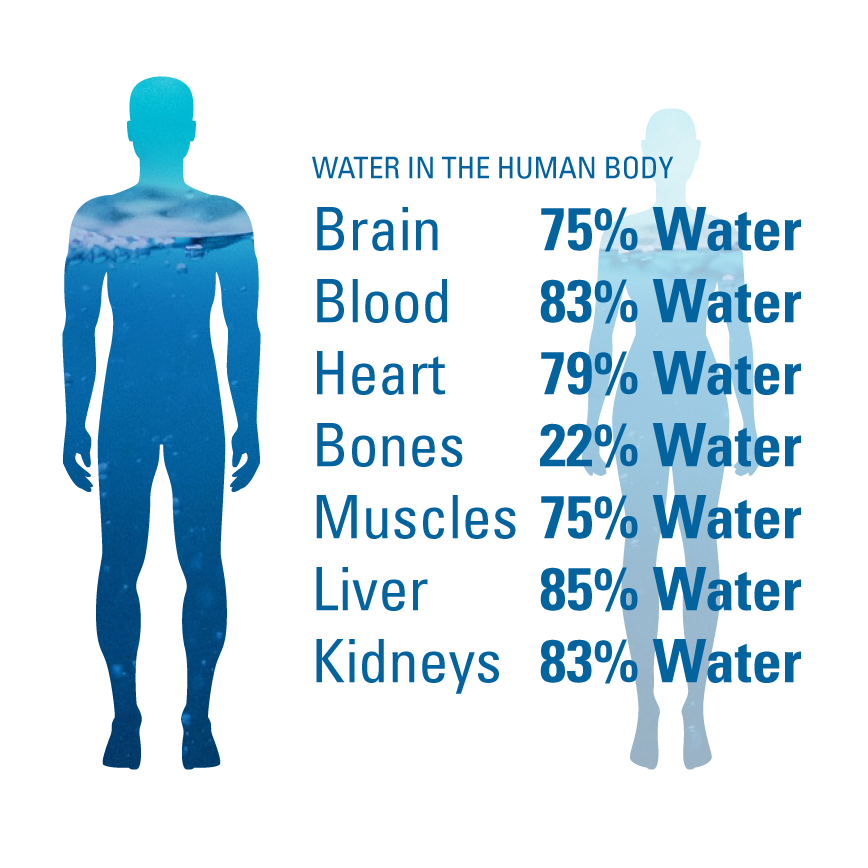 Percentage in medicine
making medicines  
when making medicines, the percentage of a certain content of a substance is important 

the percentage of water in the body 
the percentage of red and white blood cells in the blood
Percentage in sports
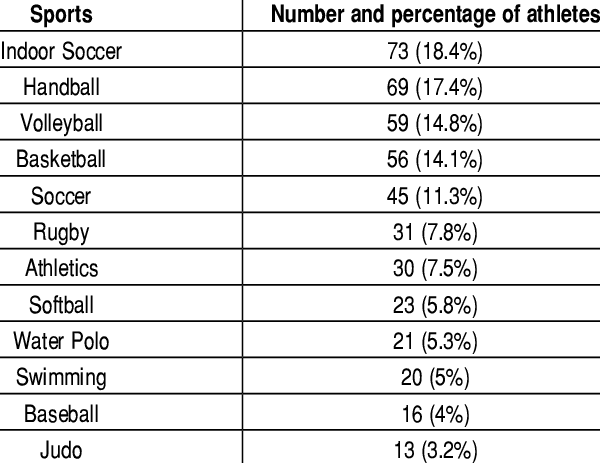 popularity of the sport 
the percentage of people who practice the sport 
Percentage of results, wins and losses
Percentage in the diet
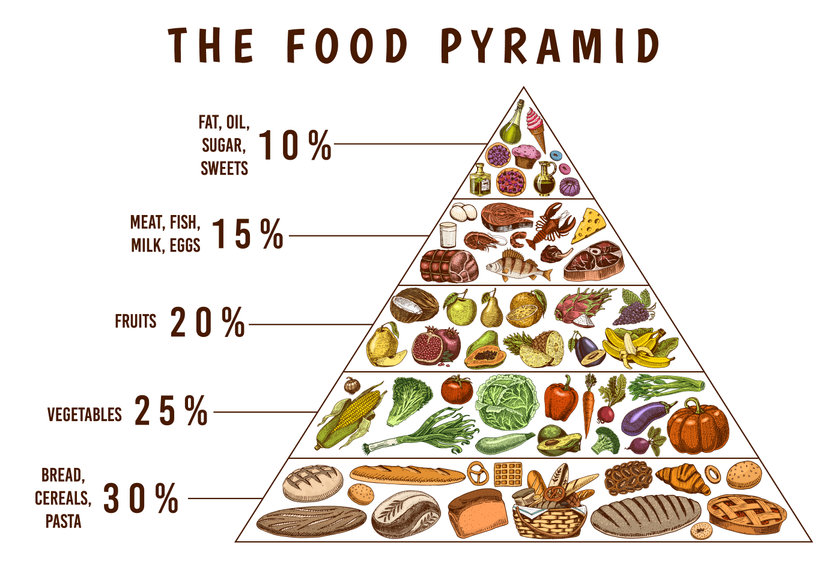 intake of healthy foods 
protein and carbohydrate intake 
water intake
Percentage in betting
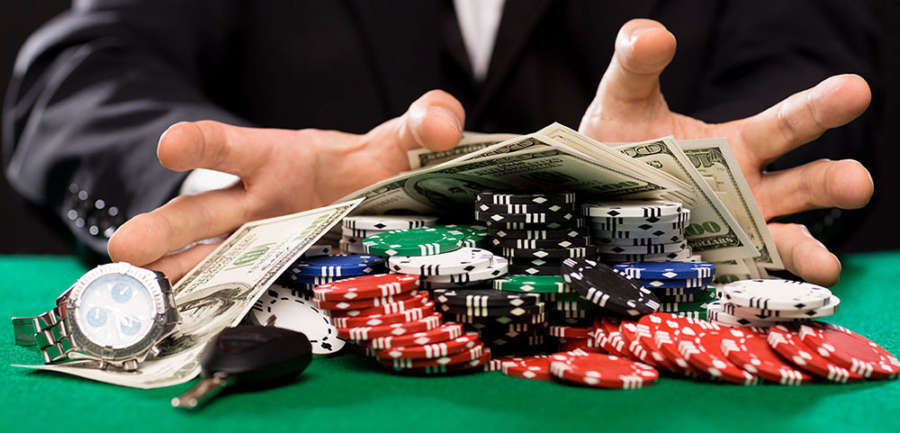 money gained and lost 
percentage of happiness 
percentage of correct and incorrect answers
Percentage on test
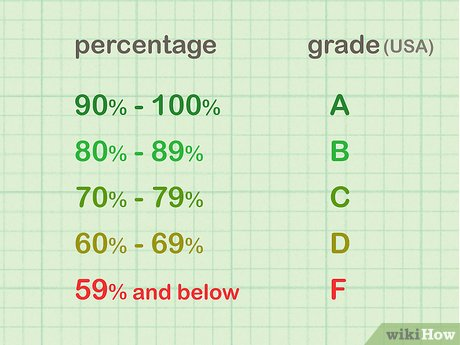 percentage of correct answers 
percentage of incorrect answers 
average grade of the whole class in percentage
Thank you for your attention!   
Literature
https://en.wikipedia.org/wiki/Percentage
https://www.mathgoodies.com/Webquests/Percent_Daily_Life
https://qrfellows.wordpress.com/2013/11/18/everyday-uses-of-percentages/